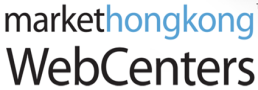 15分鐘的諮詢|15 Minute Consultation
這個諮詢讓你在網站三線通前先獲取資料訊息，以建立一個更有價值的約見。
This consult is designed to intake information from website prospects and build a more valuable appointment.
商業訊息Business Information姓名/職位 Contact Name / Title:公司名稱 Business Name:電話 Phone:電郵 Email:聯絡地址Address:行業 Industry:
關於你的業務About Your Business你的主要業務Primary focus of your business?你的次要業務 Secondary focus of your business?你在哪裡做你的業務呢 Where do you do most of your business?你有做任何廣告嗎 Do you do any advertising?如果有，是甚麼樣的廣告呢 If yes, what kinds?
網絡營銷策略Online Marketing Strategy你有一個網站嗎 Do you have a website?
這網站是最新嗎 Is it up-to-date?
誰做此網站 Who did your website?你有做任何搜索引擎營銷嗎 Do you do any search engine marketing?你有使用社交媒體嗎 Do you use social media?你有做電子郵件廣告嗎 Do you do email campaigns?你有一個行動網站嗎 Do you have a mobile website?誰更新你的網站呢 Who updates your website?你想在網上做銷售嗎 Do you want to sell online?還有甚麼是你希望在網站三線通約會上覆蓋/討論嗎 Anything else you are hoping to cover during your appointment?